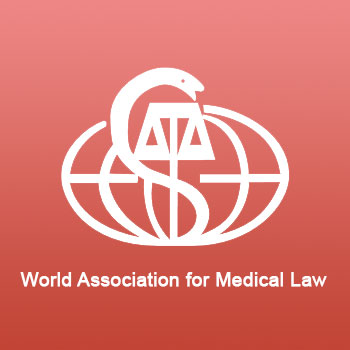 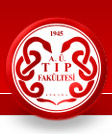 Yazım Denetim Programları
Prof. Dr. Berna Arda
Ankara Üniversitesi Tıp Fakültesi
Tıp Tarihi ve Etik AD
WAML Başkan Yardımcısı
1
Prof. Dr. Berna ARDA
Thomas H. Huxley (1825-1895)
«You have no idea of the intrigues that go on in this blessed world of science. Science is, I fear, no purer than any other region of human activity; though it should be… So I must manouevre a little to get my poor memoir kept out of his(a competing scientist’s) hands..»
      Letters and Diary,  1852
2
Prof. Dr. Berna ARDA
İçerik
Amaç
Denetim programları
Sonuç
3
Prof. Dr. Berna ARDA
Amaç
İntihalin engellenmesinde/saptanmasında denetleme programlarını tanımlama
4
Prof. Dr. Berna ARDA
Özel yazılımlar
Denetim programları
«Ithenticate» ve «Turnitin»
5
Prof. Dr. Berna ARDA
iThenticate
Akademik literatürdeki yayınların özgünlüğünü denetlemek için geliştirilmiş bir yazılım
«intihali saptama programı»
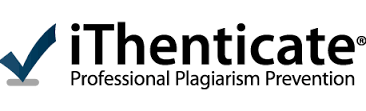 6
Prof. Dr. Berna ARDA
iThenticate-2
Araştırılacak belge programa yüklenir. E-postaya ek yapmak gibidir.
150den fazla yayınevi, 70bin dergi, 85milyonu aşkın makalenin.. bulunduğu veritabanında denetlenir.
Birkaç dakikada sonuç alınır.
Benzerlikler % olarak verilmektedir.
7
Prof. Dr. Berna ARDA
iThenticate-3
Dosyalar 40MBdan küçük olmalı
400 sayfadan az olmalı
En azından metinden 20 sözcük içermeli
8
Prof. Dr. Berna ARDA
iThenticate-4
Sıkıştırılmış dosyalar için 200MB veya 1000 adet dosya içeriğinin denetimi mümkün
Aşağıdaki tür metinlere uygulanabilmekte:Word, Text, PostScript, PDF, HTML, Word Perfect WPD, OpenOffice ODT, RTF, Hangul HWP
9
Prof. Dr. Berna ARDA
iThenticate-5
Erişim için: www.ithenticate.com
10
Prof. Dr. Berna ARDA
Turnitin
Öğrenci ödevlerinin intihal açısından denetimi için geliştirilmiş bir yazılım
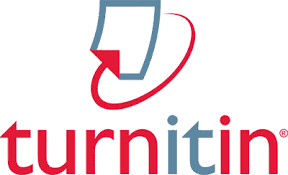 11
Prof. Dr. Berna ARDA
Turnitin-2
Kullanıcı bilgilerinin alınması (üniversitelerin kütüphane ve dokümantasyon merkezlerinden)
Sınıf oluşturulması; 
      (sınıfın türü,  sınıfın adı, kayıt şifresi, ders alanları, öğrenim düzeyi,    sınıf başlangıç ve bitiş tarihleri)
12
Prof. Dr. Berna ARDA
Turnitin-3
Ödevlerin eklenmesi; (başlık, puan değeri, başlangıç tarihi, teslim tarihi, gönderim tarihi, geri bildirim tarihi..) 
İsteğe bağlı ayarların belirlenmesi (orjinallik raporu ne zaman oluşturulacak? Hemen mi? Teslim tarihi geçtikten sonra mı?),
13
Prof. Dr. Berna ARDA
Turnitin-4
Filtreleme yöntemlerinin belirlenmesi: kaynakça dahil edilsin/edilmesin, tüm alıntılara bakılsın/ bakılmasın(tırnak içleri, paragraf içleri..), küçük eşleşmelere bakılsın/ bakılmasın, öğrencilerin orijinal raporları görmelerine izin verilsin/verilmesin, çeviri eşleştirme etkinleştirilsin/ etkinleştirilmesin 
arama seçeneklerinin belirlenmesi(depo?/ standart yazılı ödev? («depo yok» seçilecek, yoksa Ithenticate gibi davranır) Arama seçenekleri «her yerde» olarak belirlenmeli)
gramer denetimi düzeyinin belirlenmesi
14
Prof. Dr. Berna ARDA
Turnitin-5
Tüm bu belirlemeler tamamlanınca «sınıf» oluşturulmuş olur. 
Öğrencilerin adları sol üstten eklenir.
Ödevlerin eklenmesi, kaydedilmesi ve işlemlenmesi böylece yapılır.
Metnin ve kaynakların değerlendirilmesi ayrı ayrı yapılabilir.
Benzerlikler % olarak belirlenir.
15
Prof. Dr. Berna ARDA
Turnitin- 6
Erişim için; www.turnitin.com
16
Prof. Dr. Berna ARDA
Sonuç
Bu programlar kesin çözüm müdür? 
     Evet / Hayır
17
Prof. Dr. Berna ARDA
Bilgisayar  mı?      /       İnsan  mı?
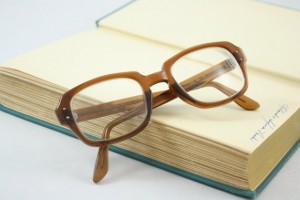 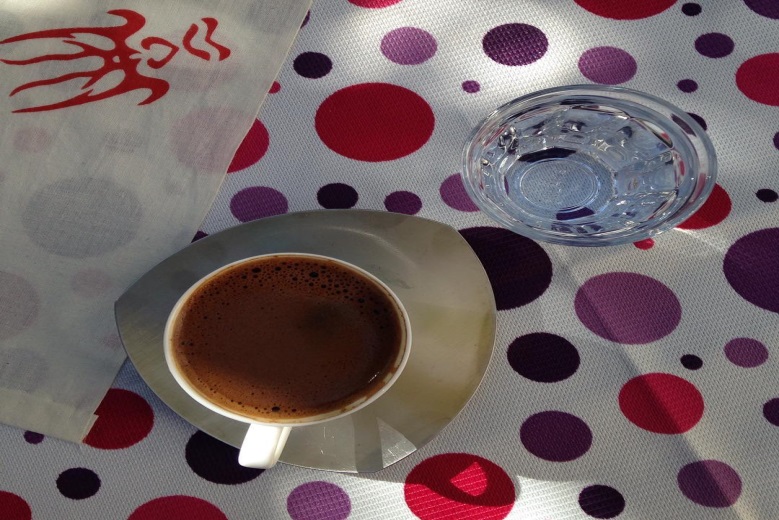 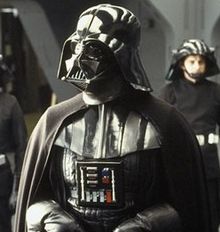 18
Prof. Dr. Berna ARDA
Sonuç yerine
Araştırmacı eğitiminde etiğin yeri
Araştırmacıların rol modellerinin durumu
Kendi kendini denetleme düzenekleri 
Etik atmosferimiz
19
Prof. Dr. Berna ARDA
Dikkatinize teşekkür ederim
Okuma önerileri
Gökçay B, Arda B: A Review of  the Scientific  Misconduct Inquiry Process, Ankara Chamber of Medicine, Turkey.  Journal of Science and Engineering Ethics, accepted 8 Sep 2016. (10.1007/s11948-016-9824-8)
Arda B: Publication ethics from the perspective of PhD students of health sciences: A limited experience. Journal of Science and Engineering Ethics 18(2): 213-222, June 2012.
 Arda B: Bilim üretiminde dürüstlüğün anlamı ve “intihal” üzerine. Sağlık Bilimlerinde Süreli Yayıncılık -2009, 7. Ulusal Sempozyum, Araştırma ve Yayın Etiği (Ed. O Yılmaz) s.15- 19, Ankara, 2009. 
Arda B, Kahya E, Başağaç Gül T: Bilim Etiği ve Bilim Tarihi, Doktora Ders Kitabı,(Genişletilmiş 2. Baskı) Ankara Üniversitesi Basımevi, ISBN: 975-482-651-X, Ankara, 2009.
20
Prof. Dr. Berna ARDA